Titre
Lorem ipsum dolor
Table Of Content.
Lorem ipsum dolor sit amet, consectetur adipiscing elit, sed do eiusmod tempor incididunt ut labore et dolore magna aliqua. Ut enim ad minim veniam,
01
04
2020
Titre
Titre
02
05
Titre
Titre
03
06
Titre
Titre
01
2023
2014
Lorem ipsum dolor sit amet, consectetur adipiscing elit
Lorem ipsum dolor sit amet, consectetur adipiscing elit
Nom Prenom
Lorem ipsum dolor sit amet, consectetur adipiscing elit
Lorem ipsum dolor sit amet, consectetur adipiscing elit, sed do eiusmod tempor incididunt ut labore et dolore magna aliqua. Ut enim ad minim veniam, quis nostrud exercitation ullamco laboris nisi ut aliquip ex ea commodo consequat.
Lorem ipsum dolor sit amet, consectetur adipiscing elit
2023
Lorem ipsum dolor sit Amet.
01
Lorem ipsum dolor sit amet, consectetur adipiscing elit, sed do eiusmod tempor incididunt ut labore et dolore magna aliqua. Ut enim ad minim veniam, quis nostrud exercitation ullamco laboris nisi.
Lorem ipsum dolor sit amet, consectetur adipiscing elit, sed do eiusmod tempor incididunt ut.
Lorem ipsum dolor sit Amet.
Lorem ipsum dolor sit amet, consectetur adipiscing elit. Phasellus ultricies convallis ex, sed placerat ex ornare a. Aliquam aliquet dignissim massa vitae venenatis. Vestibulum gravida sodales tortor, nec dictum ex sollicitudin ut. Praesent tristique pellentesque ligula ut luctus. Donec dapibus orci purus, a scelerisque urna semper sit amet. Ut et nisi imperdiet, sodales tortor quis, sodales urna. Praesent luctus a purus sit amet fermentum. Sed luctus augue vitae neque varius, et commodo lorem commodo. Integer tempus scelerisque risus, eget auctor magna posuere id.

Duis porta est eu turpis ullamcorper, vel volutpat tellus malesuada. Maecenas in ornare ante, at aliquam arcu. Ut molestie congue mauris, et luctus justo vehicula in. Suspendisse eleifend molestie metus, vel vulputate quam egestas vitae. Aliquam ornare iaculis lectus, sed molestie risus lobortis at. Aliquam porttitor tempor libero, et volutpat turpis egestas consectetur. Nullam hendrerit risus dui.

Proin sit amet congue nulla. Donec enim dui, rhoncus eu turpis eu, interdum egestas mauris. Suspendisse potenti. Donec quis porttitor mi, ut volutpat diam. Aenean auctor congue massa laoreet vestibulum. Nulla tempor et metus a efficitur. Nulla facilisi. Donec sapien lacus, convallis eu orci eu, maximus blandit enim. Suspendisse ornare ac enim vitae efficitur. Mauris vel sagittis urna.

Cras malesuada gravida felis id sodales. Integer eget nulla augue. Vestibulum ante ipsum primis in faucibus orci luctus et ultrices posuere cubilia curae; Class aptent taciti sociosqu ad litora torquent per conubia nostra, per inceptos himenaeos. Donec semper, sem sed aliquet suscipit, turpis lectus sodales purus, vitae luctus lectus justo ut magna. Quisque sed metus dolor. Sed commodo metus eros, eget pharetra purus vestibulum nec. Morbi lacinia ex a nulla imperdiet eleifend. Vivamus commodo urna ac suscipit aliquet. Morbi varius ligula justo, sed sagittis felis dignissim eget. Pellentesque id dolor feugiat, fringilla massa faucibus, molestie ipsum. Quisque fermentum elit lectus, vitae consectetur purus porta nec. Praesent lorem lorem, gravida sit amet erat at, gravida tincidunt justo. Aenean mollis bibendum arcu eget suscipit.
Lorem ipsum dolor sit amet, consectetur adipiscing elit, sed do eiusmod tempor incididunt ut.
Lorem ipsum dolor sit Amet.
Lorem ipsum dolor sit amet, consectetur adipiscing elit. Phasellus ultricies convallis ex, sed placerat ex ornare a. Aliquam aliquet dignissim massa vitae venenatis. Vestibulum gravida sodales tortor, nec dictum ex sollicitudin ut. Praesent tristique pellentesque ligula ut luctus. Donec dapibus orci purus, a scelerisque urna semper sit amet. Ut et nisi imperdiet, sodales tortor quis, sodales urna. Praesent luctus a purus sit amet fermentum. Sed luctus augue vitae neque varius, et commodo lorem commodo. Integer tempus scelerisque risus, eget auctor magna posuere id.

Duis porta est eu turpis ullamcorper, vel volutpat tellus malesuada. Maecenas in ornare ante, at aliquam arcu. Ut molestie congue mauris, et luctus justo vehicula in. Suspendisse eleifend molestie metus, vel vulputate quam egestas vitae. Aliquam ornare iaculis lectus, sed molestie risus lobortis at. Aliquam porttitor tempor libero, et volutpat turpis egestas consectetur. Nullam hendrerit risus dui.
Lorem ipsum dolor sit amet, consectetur adipiscing elit. Phasellus ultricies convallis ex, sed placerat ex ornare a. Aliquam aliquet dignissim massa vitae venenatis. Vestibulum gravida sodales tortor, nec dictum ex sollicitudin ut. Praesent tristique pellentesque ligula ut luctus. Donec dapibus orci purus, a scelerisque urna semper sit amet. Ut et nisi imperdiet, sodales tortor quis, sodales urna. Praesent luctus a purus sit amet fermentum. Sed luctus augue vitae neque varius, et commodo lorem commodo. Integer tempus scelerisque risus, eget auctor magna posuere id.

Duis porta est eu turpis ullamcorper, vel volutpat tellus malesuada. Maecenas in ornare ante, at aliquam arcu. Ut molestie congue mauris, et luctus justo vehicula in. Suspendisse eleifend molestie metus, vel vulputate quam egestas vitae. Aliquam ornare iaculis lectus, sed molestie risus lobortis at. Aliquam porttitor tempor libero, et volutpat turpis egestas consectetur. Nullam hendrerit risus dui.
Lorem ipsum dolor sit Amet.
Lorem ipsum dolor sit amet, consectetur adipiscing elit. Phasellus ultricies convallis ex, sed placerat ex ornare a. Aliquam aliquet dignissim massa vitae venenatis. Vestibulum gravida sodales tortor, nec dictum ex sollicitudin ut. Praesent tristique pellentesque ligula ut luctus. Donec dapibus orci purus, a scelerisque urna semper sit amet. Ut et nisi imperdiet, sodales tortor quis, sodales urna. Praesent luctus a purus sit amet fermentum. Sed luctus augue vitae neque varius, et commodo lorem commodo. Integer tempus scelerisque risus, eget auctor magna posuere id.

Duis porta est eu turpis ullamcorper, vel volutpat tellus malesuada. Maecenas in ornare ante, at aliquam arcu. Ut molestie congue mauris, et luctus justo vehicula in. Suspendisse eleifend molestie metus, vel vulputate quam egestas vitae. Aliquam ornare iaculis lectus, sed molestie risus lobortis at. Aliquam porttitor tempor libero, et volutpat turpis egestas consectetur. Nullam hendrerit risus dui.

Proin sit amet congue nulla. Donec enim dui, rhoncus eu turpis eu, interdum egestas mauris. Suspendisse potenti. Donec quis porttitor mi, ut volutpat diam. Aenean auctor congue massa laoreet vestibulum. Nulla tempor et metus a efficitur. Nulla facilisi. Donec sapien lacus, convallis eu orci eu, maximus blandit enim. Suspendisse ornare ac enim vitae efficitur. Mauris vel sagittis urna. Cras malesuada gravida felis id sodales.
Lorem ipsum dolor sit Amet.
Lorem ipsum dolor sit amet, consectetur adipiscing elit. Phasellus ultricies convallis ex, sed placerat ex ornare a. Aliquam aliquet dignissim massa vitae venenatis. Vestibulum gravida sodales tortor, nec dictum ex sollicitudin ut. Praesent tristique pellentesque ligula ut luctus. Donec dapibus orci purus, a scelerisque urna semper sit amet. Ut et nisi imperdiet, sodales tortor quis, sodales urna. Praesent luctus a purus sit amet fermentum.
Lorem ipsum dolor sit Amet.
Lorem ipsum dolor sit amet, consectetur adipiscing elit, sed do eiusmod tempor incididunt ut labore et dolore magna aliqua. Ut enim ad minim veniam, quis nostrud exercitation ullamco laboris nisi ut aliquip ex ea commodo consequat.
01
Lorem ipsum dolor sit amet, consectetur adipiscing elit.
Lorem ipsum dolor sit Amet.
Lorem ipsum dolor sit Amet.
2022
Lorem ipsum dolor sit amet, consectetur adipiscing elit, sed do eiusmod tempor incididunt ut labore et dolore magna aliqua. Ut enim ad minim veniam, quis nostrud exercitation ullamco laboris nisi ut aliquip ex ea commodo consequat.
Lorem ipsum dolor sit amet, consectetur adipiscing elit.
Lorem ipsum dolor sit amet.
Lorem ipsum dolor sit amet.
Lorem ipsum dolor sit amet.
2020
Lorem ipsum dolor sit amet, consectetur adipiscing elit, sed do eiusmod tempor incididunt ut labore et dolore magna aliqua. Ut enim ad minim veniam, quis nostrud exercitation ullamco laboris
Lorem ipsum Dolor.
2023
Lorem ipsum dolor sit amet, consectetur adipiscing elit,
01
Lorem ipsum dolor sit Amet.
Lorem ipsum dolor sit amet.
01
Lorem ipsum dolor sit amet, consectetur adipiscing elit, sed do eiusmod tempor incididunt ut labore et dolore magna aliqua. Ut enim ad minim veniam.
Lorem ipsum dolor sit amet.
Lorem ipsum dolor sit amet, consectetur adipiscing elit, sed do eiusmod tempor incididunt ut labore et dolore magna aliqua. Ut enim ad minim veniam.
Lorem ipsum dolor sit Amet.
Lorem ipsum dolor sit amet, consectetur adipiscing elit, sed do eiusmod tempor incididunt ut labore et dolore magna aliqua.
01
Lorem ipsum dolor sit amet, consectetur adipiscing elit, sed do eiusmod tempor incididunt ut labore
Lorem ipsum dolor sit Amet.
Lorem ipsum dolor sit amet.
Lorem ipsum dolor sit amet, consectetur adipiscing elit, sed do eiusmod tempor incididunt ut labore et dolore magna aliqua. Ut enim ad minim veniam.
2022
Lorem ipsum dolor sit amet, consectetur adipiscing elit, sed do eiusmod tempor incididunt ut labore et dolore magna aliqua. Ut enim ad minim veniam.
Lorem ipsum dolor sit Amet.
2023
Lorem ipsum dolor sit amet consectetur elit.
2022
01
02
Lorem ipsum dolor sit
Lorem ipsum dolor sit
Lorem ipsum dolor sit amet, consectetur adipiscing elit,
Lorem ipsum dolor sit amet, consectetur adipiscing elit,
03
04
Lorem ipsum dolor sit
Lorem ipsum dolor sit
Lorem ipsum dolor sit amet, consectetur adipiscing elit,
Lorem ipsum dolor sit amet, consectetur adipiscing elit,
01
Lorem ipsum dolor sit Amet.
01
03
Lorem ipsum dolor sit
Lorem ipsum dolor sit
Lorem ipsum dolor sit amet, consectetur adipiscing elit,
Lorem ipsum dolor sit amet, consectetur adipiscing elit,
02
Lorem ipsum dolor sit
Lorem ipsum dolor sit amet, consectetur adipiscing elit,
01
01
Lorem ipsum dolor sit
Lorem ipsum dolor sit amet, consectetur adipiscing elit, sed do eiusmod tempor incididunt ut labore et dolore magna aliqua. Ut enim ad minim veniam.
Lorem ipsum Dolor.
02
Lorem ipsum dolor sit
Lorem ipsum dolor sit amet, consectetur adipiscing elit, sed do eiusmod tempor incididunt ut labore et dolore magna aliqua. Ut enim ad minim veniam.
Lorem Ipsum.
Lorem ipsum dolor sit
2000
Lorem ipsum dolor sit amet, consectetur adipiscing elit.
01
Lorem ipsum dolor sit
2009
Lorem ipsum dolor sit amet, consectetur adipiscing elit.
Lorem ipsum dolor sit
2015
Lorem ipsum dolor sit amet, consectetur adipiscing elit.
Lorem ipsum dolor sit
2022
Lorem ipsum dolor sit amet, consectetur adipiscing elit.
Lorem ipsum dolor sit amet, consectetur adipiscing elit, sed do eiusmod tempor incididunt ut labore et dolore magna aliqua. Ut enim ad minim veniam.
01
Lorem ipsum dolor sit
Lorem ipsum dolor sit amet, consectetur adipiscing elit, sed do eiusmod tempor incididunt ut labore et dolore magna aliqua. Ut enim ad minim veniam.
Lorem ipsum dolor sit amet consectetur.
2023
Lorem ipsum dolor sit amet, consectetur adipiscing elit.
Lorem ipsum dolor sit
Lorem ipsum dolor sit amet, consectetur adipiscing elit, sed do eiusmod.
Prénom Nom.
Text
Text
Text
POSTE
Nouveaux Postes.
Nom Prénom
Nom Prénom
Poste
Poste
Lorem ipsum dolor sit amet, consectetur adipiscing elit, sed do eiusmod tempor incididunt ut labore et dolore.
Lorem ipsum dolor sit amet, consectetur adipiscing elit, sed do eiusmod tempor incididunt ut labore et dolore.
Lorem ipsum Dolor.
2023
Lorem ipsum Dolor.
2022
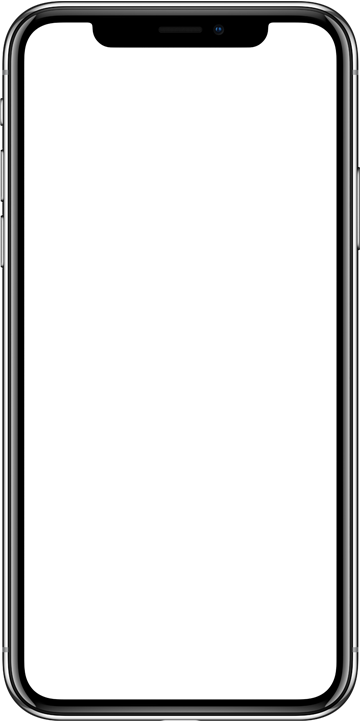 01
Lorem ipsum dolor sit
Lorem ipsum dolor sit amet, consectetur adipiscing elit, sed do eiusmod tempor incididunt ut labore et dolore magna aliqua.
Lorem Dolor.
Lorem ipsum dolor sit amet, consectetur adipiscing elit,
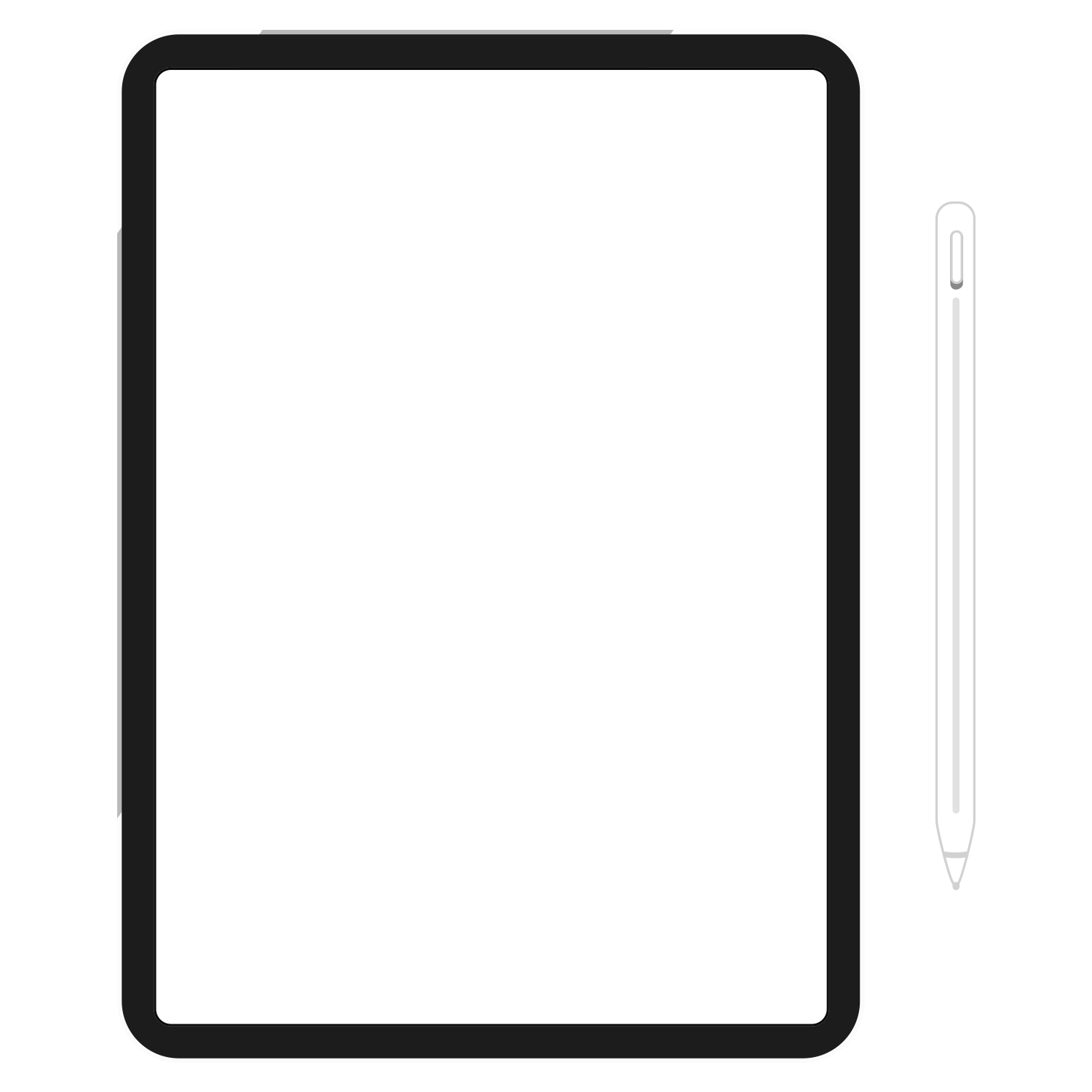 Lorem ipsum dolor sit Amet.
2023
Lorem ipsum dolor sit amet, consectetur adipiscing elit, sed do eiusmod tempor incididunt ut labore et dolore magna aliqua. Ut enim ad minim veniam, quis nostrud exercitation ullamco.
Lorem ipsum dolor sit
Lorem ipsum dolor sit amet, consectetur adipiscing elit, sed do eiusmod tempor incididunt ut labore et dolore magna aliqua.
Lorem ipsum dolor sit Amet.
Lorem ipsum dolor sit amet, consectetur adipiscing elit, sed do eiusmod tempor incididunt ut labore et dolore magna aliqua. Ut enim ad minim veniam.
2023
Lorem ipsum dolor sit amet, consectetur adipiscing elit.
2020
2023
Lorem ipsum dolor sit Amet.
254K
638K
Lorem ipsum dolor sit
Lorem ipsum dolor sit
Lorem ipsum dolor sit amet, consectetur adipiscing elit, sed do eiusmod.
Lorem ipsum dolor sit amet, consectetur adipiscing elit, sed do eiusmod.
01
Lorem ipsum dolor sit
Lorem ipsum dolor sit amet, consectetur adipiscing elit.
01
Lorem ipsum dolor sit
Lorem ipsum dolor sit amet, consectetur adipiscing elit.
Lorem ipsum dolor sit Amet.
Lorem ipsum dolor sit amet, consectetur adipiscing elit, sed do eiusmod tempor incididunt ut labore et dolore magna aliqua. Ut enim ad minim veniam.
Lorem ipsum dolor sit Amet.
Data 3
Data 4
Data 1
Data 2
Lorem ipsum dolor sit Amet.
Lorem ipsum dolor sit Amet.
Element Title HereThis is a sample text. You simply add your own text here.
Element Title HereThis is a sample text. You simply add your own text here.
Element Title HereThis is a sample text. You simply add your own text here.
PROCESS TITLE 04
Element Title HereThis is a sample text. You simply add your own text here.
PROCESS TITLE 03
PROCESS TITLE 02
PROCESS TITLE 01
2020
2022
2023
2024
2025
This is a sample text. add your own text here.
This is a sample text. add your own text here.
This is a sample text. add your own text here.
This is a sample text. add your own text here.
This is a sample text. add your own text here.
Element Title HereThis is a sample text. You simply add your own text and description here.
Element Title HereThis is a sample text. You simply add your own text and description here.
Element Title HereThis is a sample text. You simply add your own text and description here.
Element Title HereThis is a sample text. You simply add your own text and description here.
Element Title HereThis is a sample text. You simply add your own text and description here.
Step 04
Step 05
Step 01
Step 03
Step 06
Step 02
Element Title HereThis is a sample text. You simply add your own text and description here.
Element Title HereThis is a sample text. You simply add your own text and description here.
Element Title HereThis is a sample text. You simply add your own text and description here.
Element Title HereThis is a sample text. You simply add your own text and description here.
Element Title HereThis is a sample text. You simply add your own text and description here.
Element Title HereThis is a sample text. You simply add your own text and description here.
Element Title HereThis is a sample text. You simply add your own text and description here.
Element Title HereThis is a sample text. You simply add your own text and description here.
Element Title HereThis is a sample text. You simply add your own text and description here.
Title Here
Element Title HereThis is a sample text. You simply add your own text and description here.
02
01
Title Here
Title Here
Element Title HereThis is a sample text. You simply add your own text and description here.
03
04
Element Title HereThis is a sample text. You simply add your own text and description here.
Title Here
This Is a Sample Text. You Simply Add Your Own Text Here.
Element Title HereThis is a sample text. You simply add your own text and description here.
04
01
This Is a Sample Text. You Simply Add Your Own Text Here.
This Is a Sample Text. You Simply Add Your Own Text Here.
Element Title HereThis is a sample text. You simply add your own text and description here.
03
02
Element Title HereThis is a sample text. You simply add your own text and description here.
This Is a Sample Text. You Simply Add Your Own Text Here.
Element Title HereThis is a sample text. You simply add your own text and description here.
Element Title HereThis is a sample text. You simply add your own text and description here.
Element Title HereThis is a sample text. You simply add your own text and description here.
Element Title HereThis is a sample text. You simply add your own text and description here.
Element Title HereThis is a sample text. You simply add your own text and description here.
Element Title HereThis is a sample text. You simply add your own text and description here.
Element Title HereThis is a sample text. You simply add your own text and description here.
Element Title HereThis is a sample text. You simply add your own text and description here.
Element Title HereThis is a sample text. You simply add your own text and description here.
Element Title HereThis is a sample text. You simply add your own text and description here.
Element Title HereThis is a sample text. You simply add your own text and description here.
Element Title HereThis is a sample text. You simply add your own text and description here.
Element Title HereThis is a sample text. You simply add your own text and description here.
Element Title HereThis is a sample text. You simply add your own text and description here.
Process
Infographics
Element Title HereThis is a sample text. You simply add your own text and description here.
Element Title HereThis is a sample text. You simply add your own text and description here.
Element Title HereThis is a sample text. You simply add your own text and description here.
Element Title HereThis is a sample text. You simply add your own text and description here.
Element Title HereThis is a sample text. You simply add your own text and description here.
Element Title HereThis is a sample text. You simply add your own text and description here.
Element Title HereThis is a sample text. You simply add your own text and description here.
Element Title HereThis is a sample text. You simply add your own text and description here.
Element Title HereThis is a sample text. You simply add your own text and description here.
Element Title HereThis is a sample text. You simply add your own text and description here.
Element Title HereThis is a sample text. You simply add your own text and description here.
PROCESS TITLE 01
Element Title HereThis is a sample text. You simply add your own text and description here.
PROCESS TITLE 02
Element Title HereThis is a sample text. You simply add your own text and description here.
PROCESS TITLE 03
Element Title HereThis is a sample text. You simply add your own text and description here.
PROCESS TITLE 04
Element Title HereThis is a sample text. You simply add your own text and description here.
PROCESS #1
PROCESS #2
PROCESS #3
PROCESS #4
The Standard Lorem Ipsum Passage
Lorem ipsum dolor sit amet, consectetur adipiscing elit, sed do eiusmod tempor incididunt ut labore et dolore magna aliqua. Ut enim ad minim veniam, quis nostrud exercitation ullamco laboris nisi ut aliquip ex ea commodo consequat.
The Standard Lorem Ipsum Passage
Lorem ipsum dolor sit amet, consectetur adipiscing elit, sed do eiusmod tempor incididunt ut labore et dolore magna aliqua. Ut enim ad minim veniam, quis nostrud exercitation ullamco laboris nisi ut aliquip ex ea commodo consequat.
The Standard Lorem Ipsum Passage
Lorem ipsum dolor sit amet, consectetur adipiscing elit, sed do eiusmod tempor incididunt ut labore et dolore magna aliqua. Ut enim ad minim veniam, quis nostrud exercitation ullamco laboris nisi ut aliquip ex ea commodo consequat.
The Standard Lorem Ipsum Passage
Lorem ipsum dolor sit amet, consectetur adipiscing elit, sed do eiusmod tempor incididunt ut labore et dolore magna aliqua. Ut enim ad minim veniam, quis nostrud exercitation ullamco laboris nisi ut aliquip ex ea commodo consequat.
Merci.
Lorem ipsum dolor sit amet, consectetur adipiscing elit
Adresse
Téléphone
Email
Lorem ipsum dolor sit amet, consectetur adipiscing elit
+1 234 567 890
+1 098 765 432
email@email.com